Khởi động
8284 : 2
9369 : 3
Bài 1: Đặt tính rồi tính:
6967 + 228         7632 : 7
5481 : 9             1507 x 6
3278 : 8               2165 – 236
Bài 2: Điền số thích hợp vào chỗ chấm:a) 1m3dm=…dm       b) 4dam3m =…m1km = ……m             3km24m = …m1dm2cm= …..cm      6hm5dam =…dam1m =……cm             2hm7cm=…cm1km3hm = ……hm  5m1cm=…..cm1dam = ……m          2km9hm= …hm1m = …….mm          2m15mm = ….mm1hm = …….dam        4dm4cm =…cm
Bài 3: Con hái được 7 quả cam, mẹ hái được gấp 5 lần số cam của con. Hỏi hai mẹ con hái được bao nhiêu quả cam?
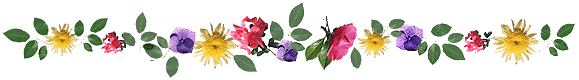 Chúc thầy, cô và các em sức khỏe
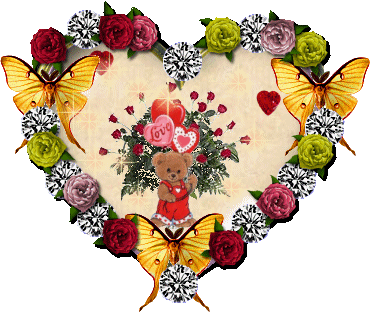 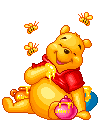 Chào tạm biệt
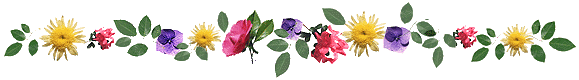